ANALIZA POTRZEB ZDROWOTNYCH DLA PODSTAWOWEJ OPIEKI ZDROWOTNEJ POZ na podstawie map potrzeb zdrowotnych
Wprowadzenie w temat
(POZ), zwana podstawową Opieką Zdrowotną jest częścią większego systemu opieki zdrowotnej, która zapewnia dostęp do świadczeń dla wszystkich osób, które zgłoszą się na ściśle określonych zasadach.
Z podstawowej opieki zdrowotnej mogą skorzystać osoby z terytorium Polski w warunkach ambultoryjnych w gabinecie, a w niektórych przypadkach też w domu
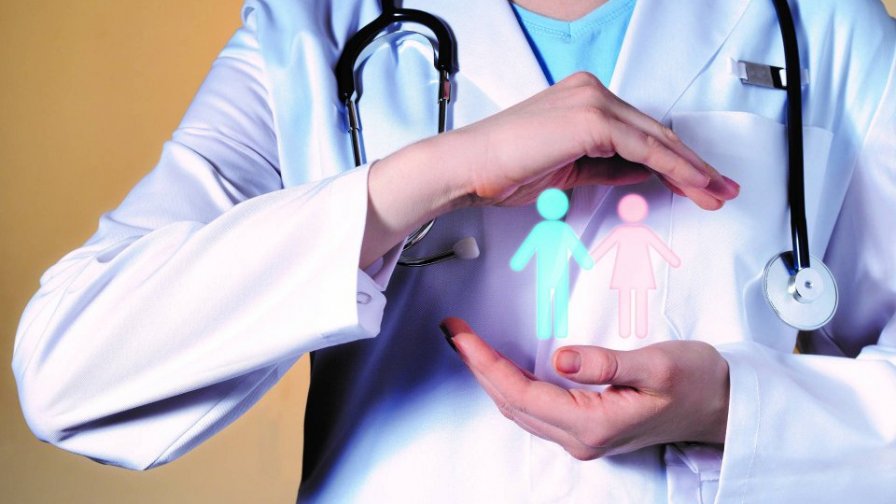 Procentowy udział ludności zapisanej do POZ według gr. wiekowych
Analizujemy rok 2021 dla poszczególnych grup wiekowych
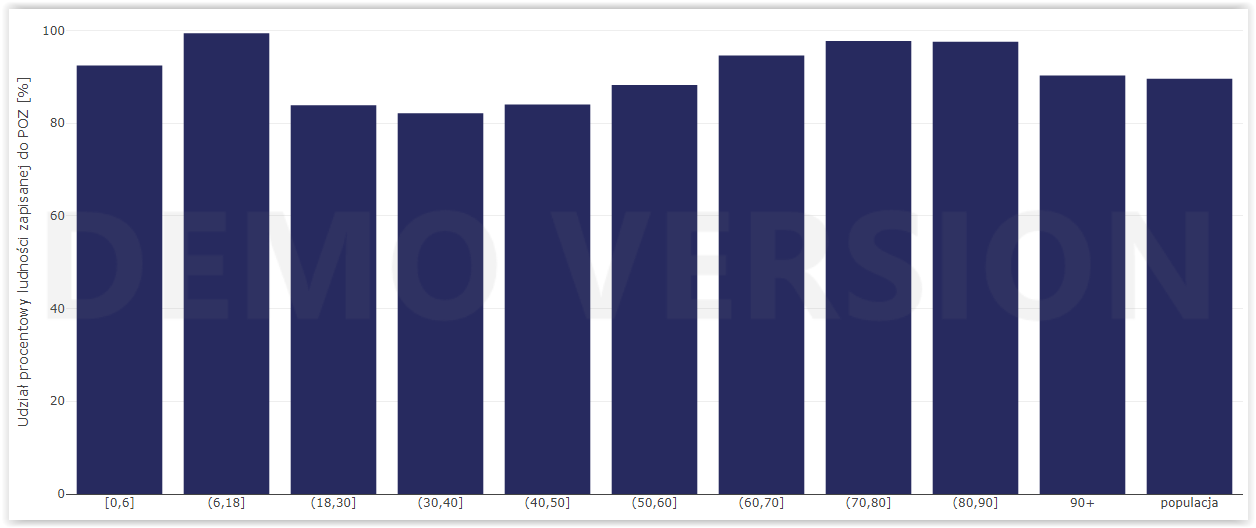 Dane tabelaryczne wg. Grup wiekowych.
Liczba świadczeń
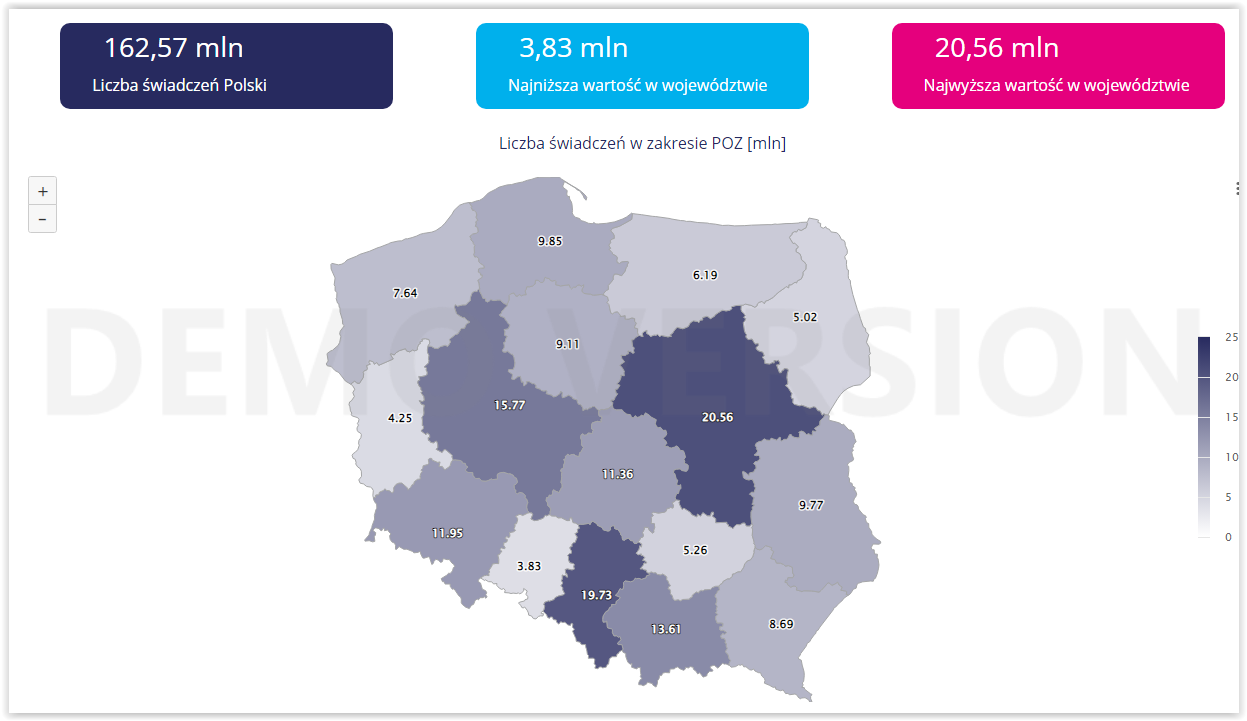 W 2021 roku rekordowy udział procentowy udzielonych świadczeń został odnotowany w marcu - 9,52%
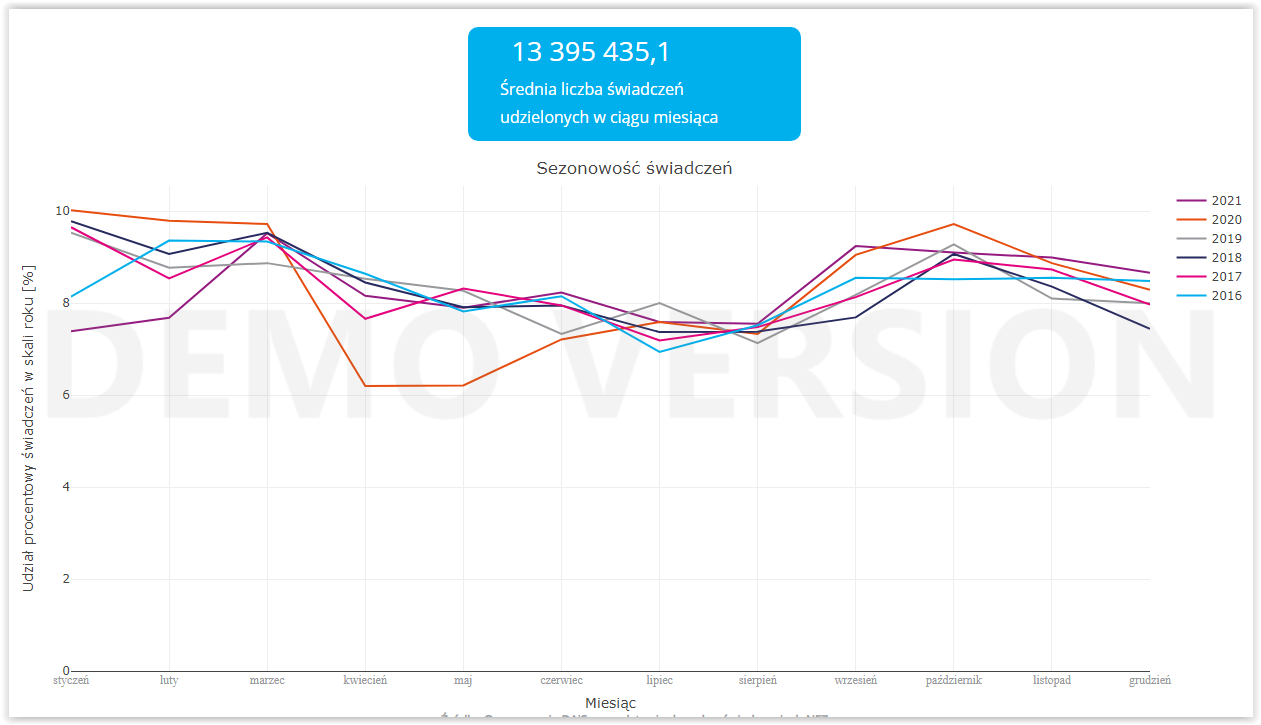 Udział udzielonych świadczeń, z podziałem na miesiące w 2021 roku.
Najwięcej teleporad udzielono w województwie mazowieckim – 29,90 %
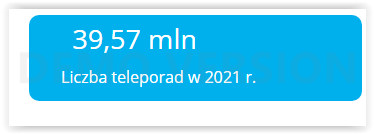 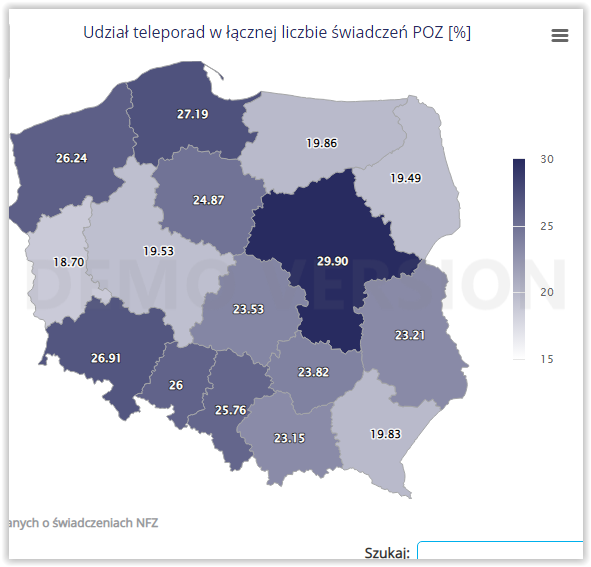 Udział % teleporad w zestawieniu tabelarycznym w 2021 roku z podziałem na miesiące
Liczba ośrodków POZ na 100tys. mieszkańców
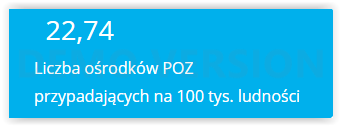 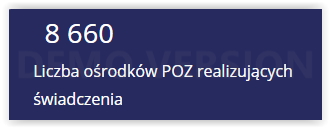 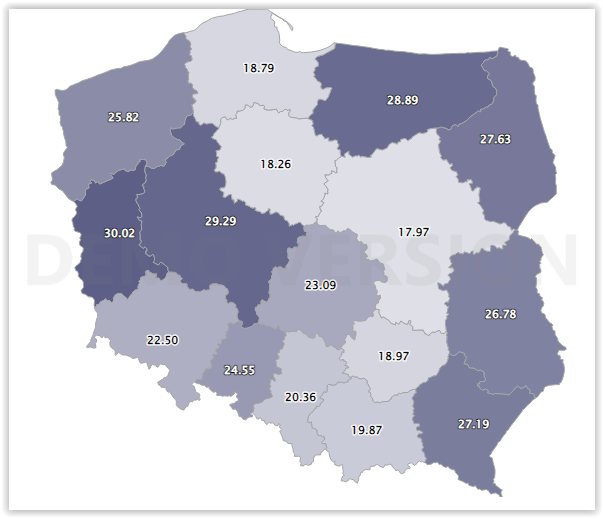 Liczba świadczeń udzielonych w 2021 roku z podziałem na płeć
Mężczyźni
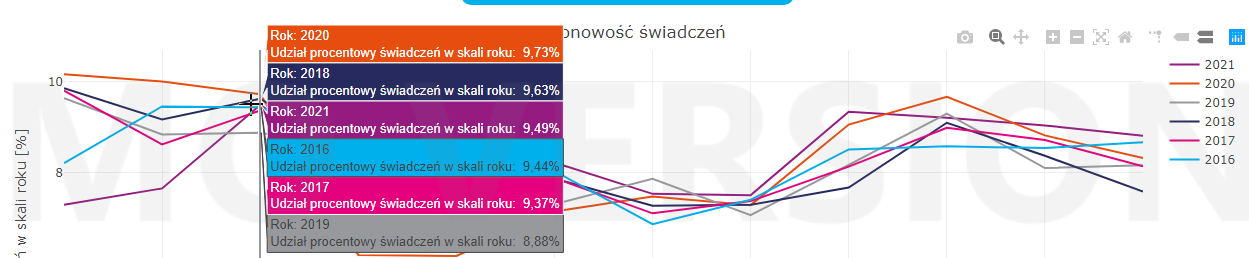 Kobiety
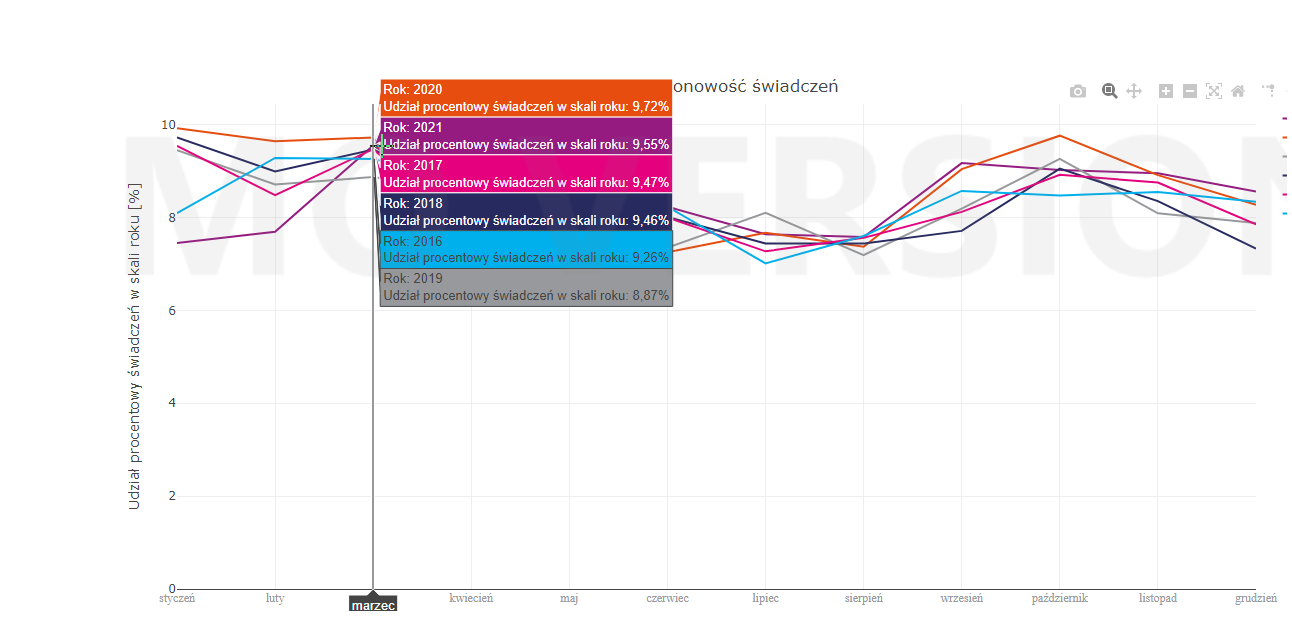 Udział procentowy  pacjentów zapisanych do podmiotów POZ na danym obszarze w stosunku do liczby ludności %
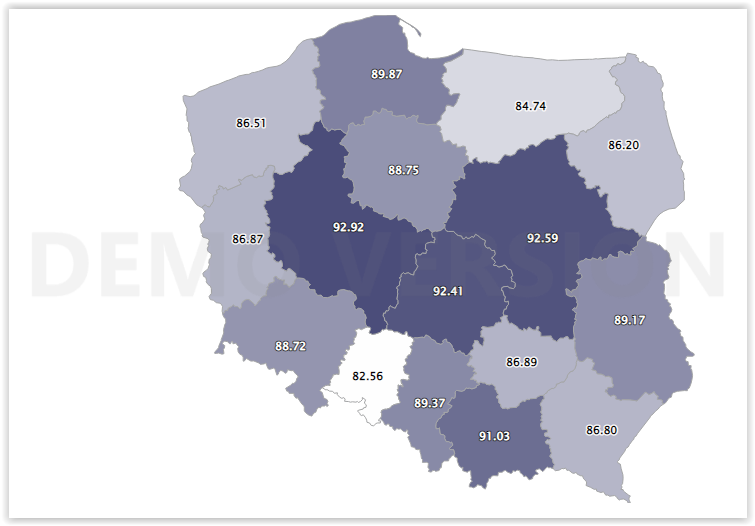 Dziesięć najczęstszych rozpoznań ICD-10 wg. Liczby świadczeń POZ
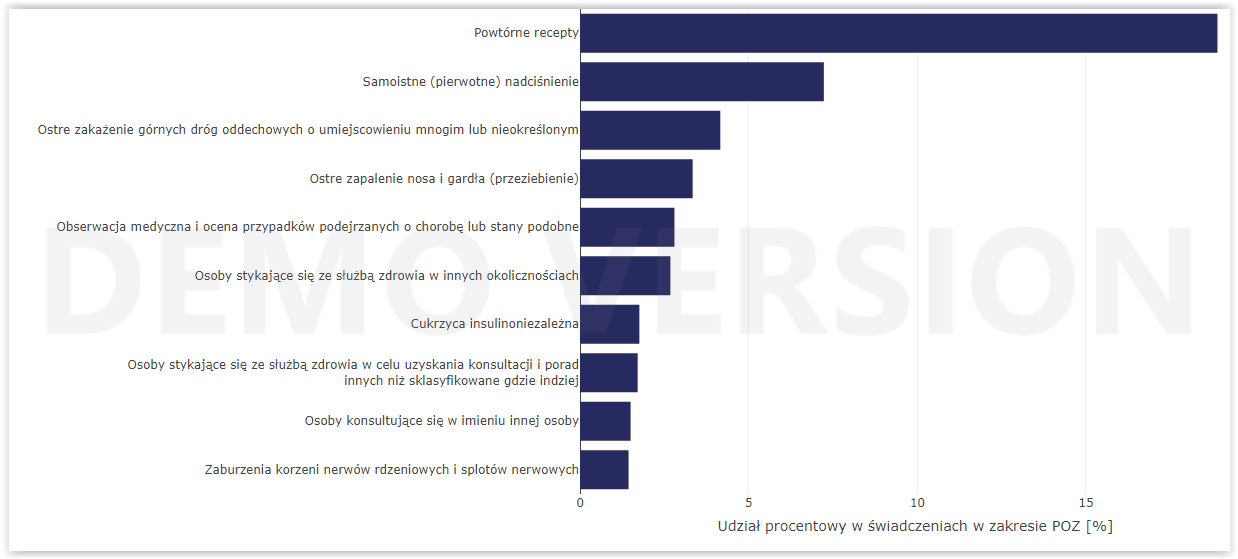 Najczęstsze rozpoznania ICD-10 zestawione w tabeli.
Struktura świadczęń wg. Rozpoznań POZ.
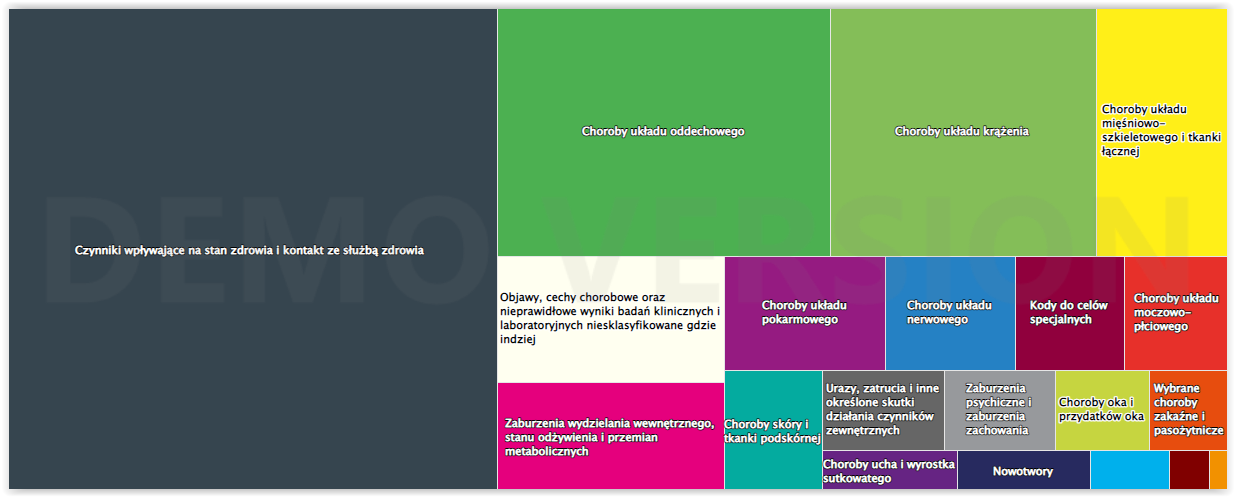 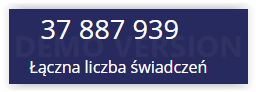 Choroby ostre i przewlekłe
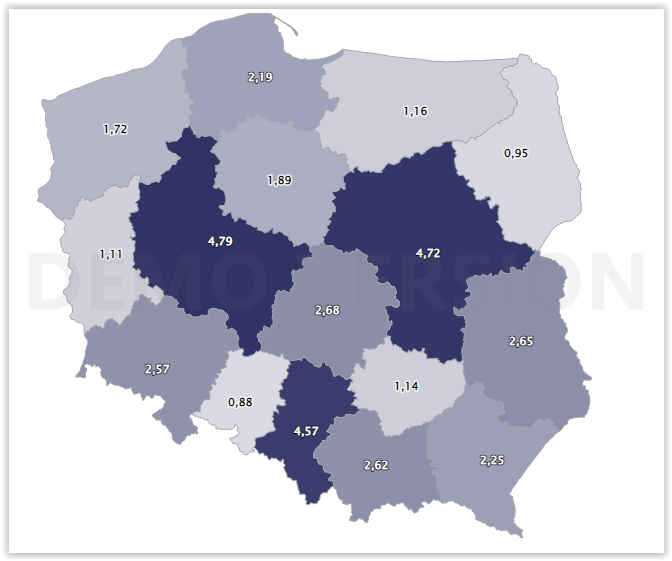 Liczba pacjentów niekorzystających z Poz w ost. 5 latach
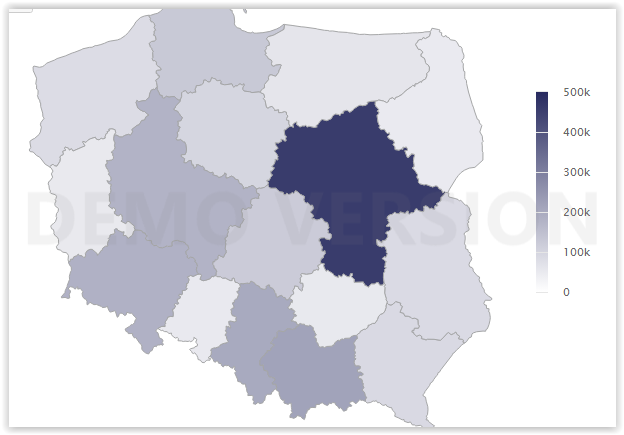 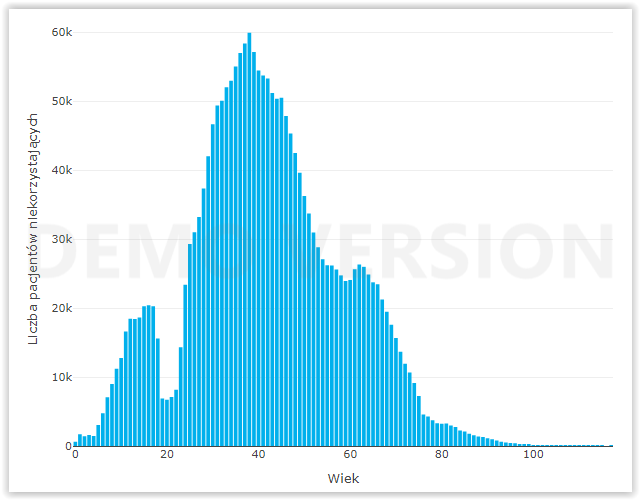 Bibliografia
Opracowanie wyników na wykresach zostało opracowane przez DAIZ na podstawie danych NFZ i danych demograficznych GUS.